Projeto “Nós Propomos!”“Valorizar a Praça”Caso da Praça da Alegria, Lisboa						4 de maio de 2015
Alexandre Sebastião
Catarina Ferreira 
Inês Morais
Inês Pacheco
Ivo Gomes
Marta Gomes da Silva
Escola Secundária 
Maria Amália Vaz de CarvalhoProfessor João Reis
11ºH
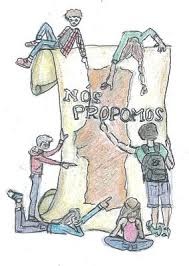 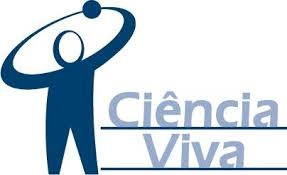 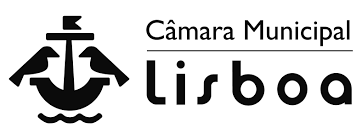 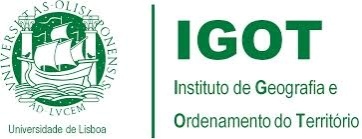 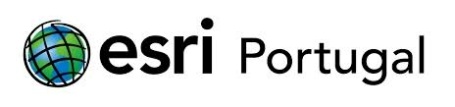 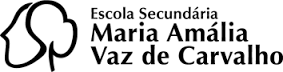 Área em Estudo
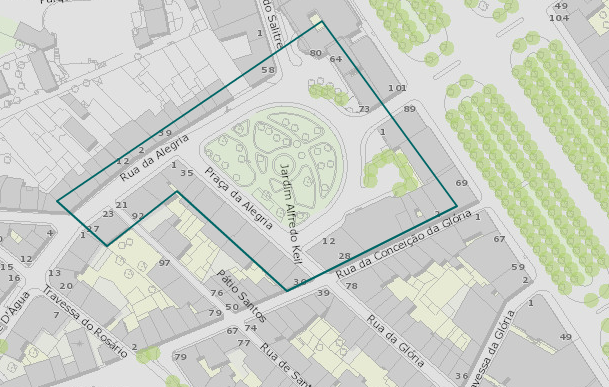 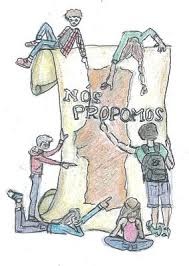 http://lxi.cm-lisboa.pt/lxi/
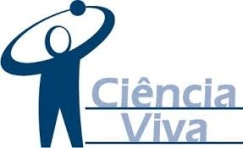 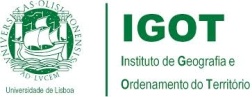 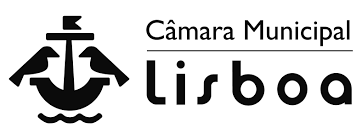 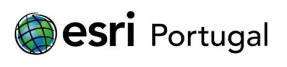 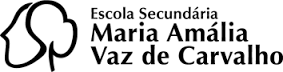 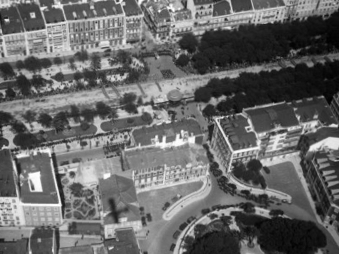 A Praça da Alegria
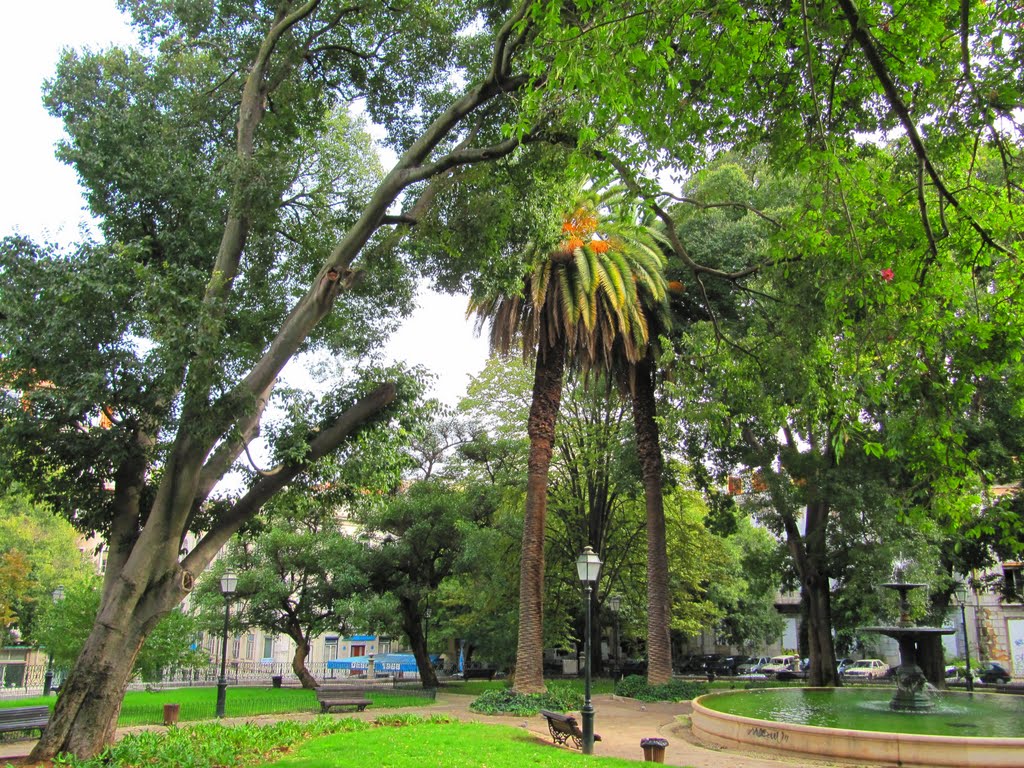 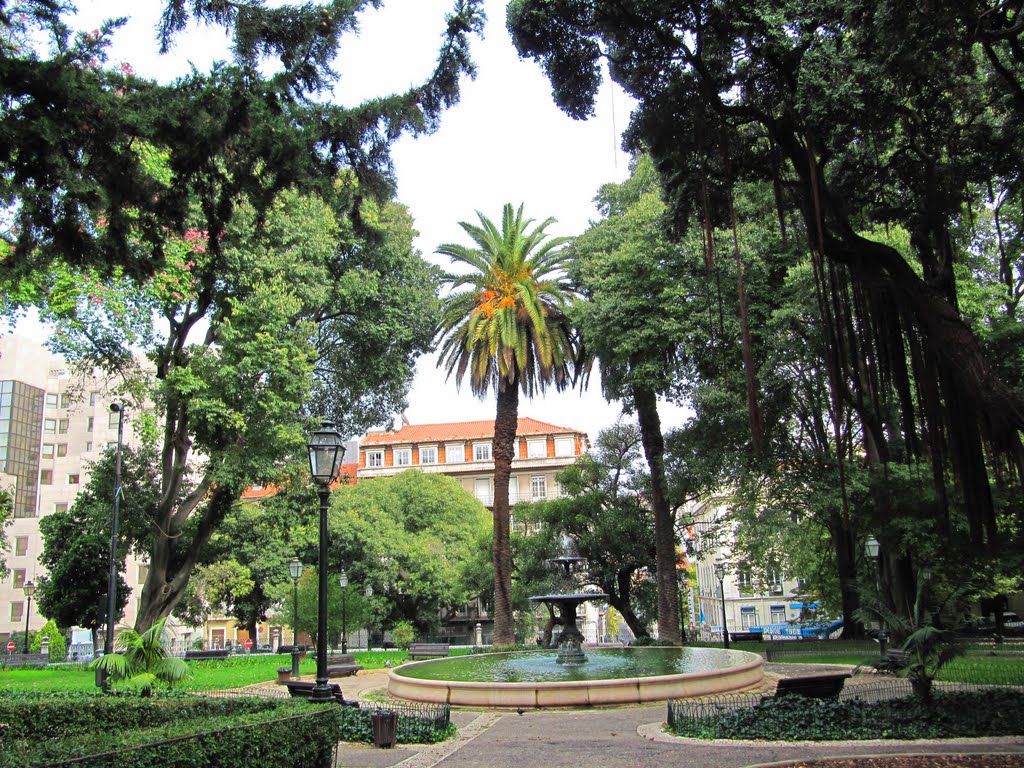 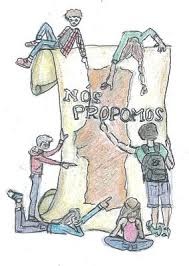 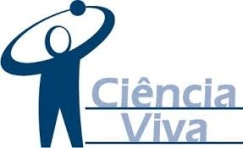 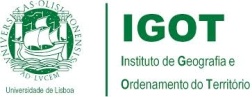 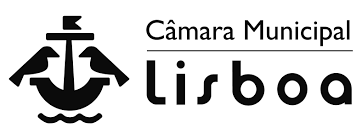 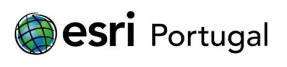 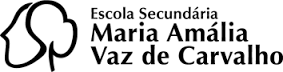 A Praça na cidade de Lisboa
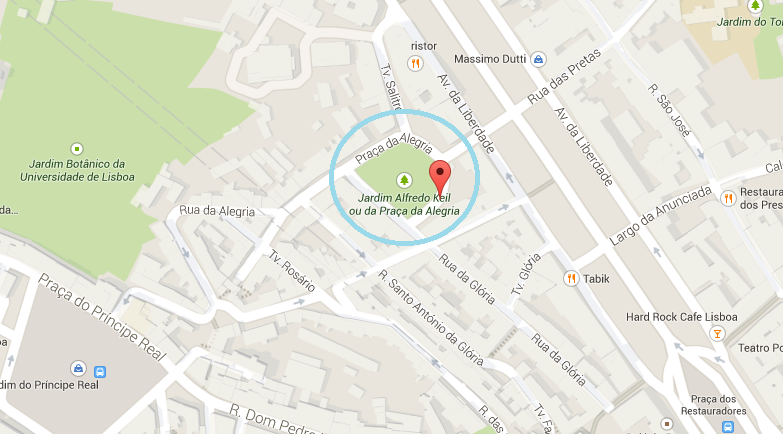 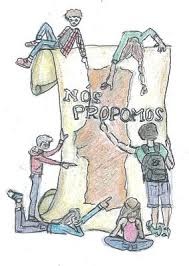 https://www.google.pt/maps/place/Praça+da+Alegria
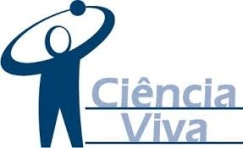 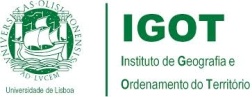 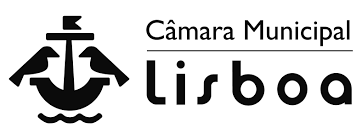 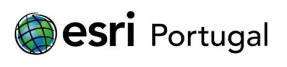 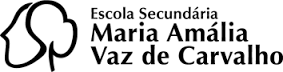 Objetivos
Valorização, requalificação e preservação da praça tendo em conta as necessidades da população e a integração da praça na área central de Lisboa
Apostar no aumento da diversidade do local e na ligação das diferentes faixas etárias
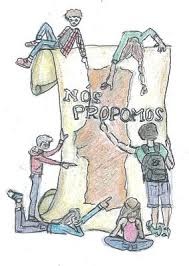 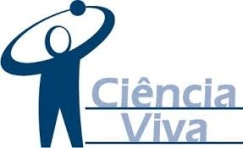 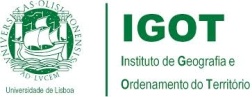 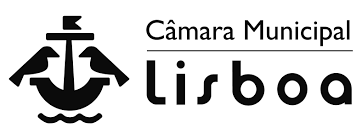 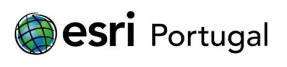 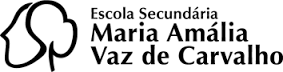 Planta Funcional
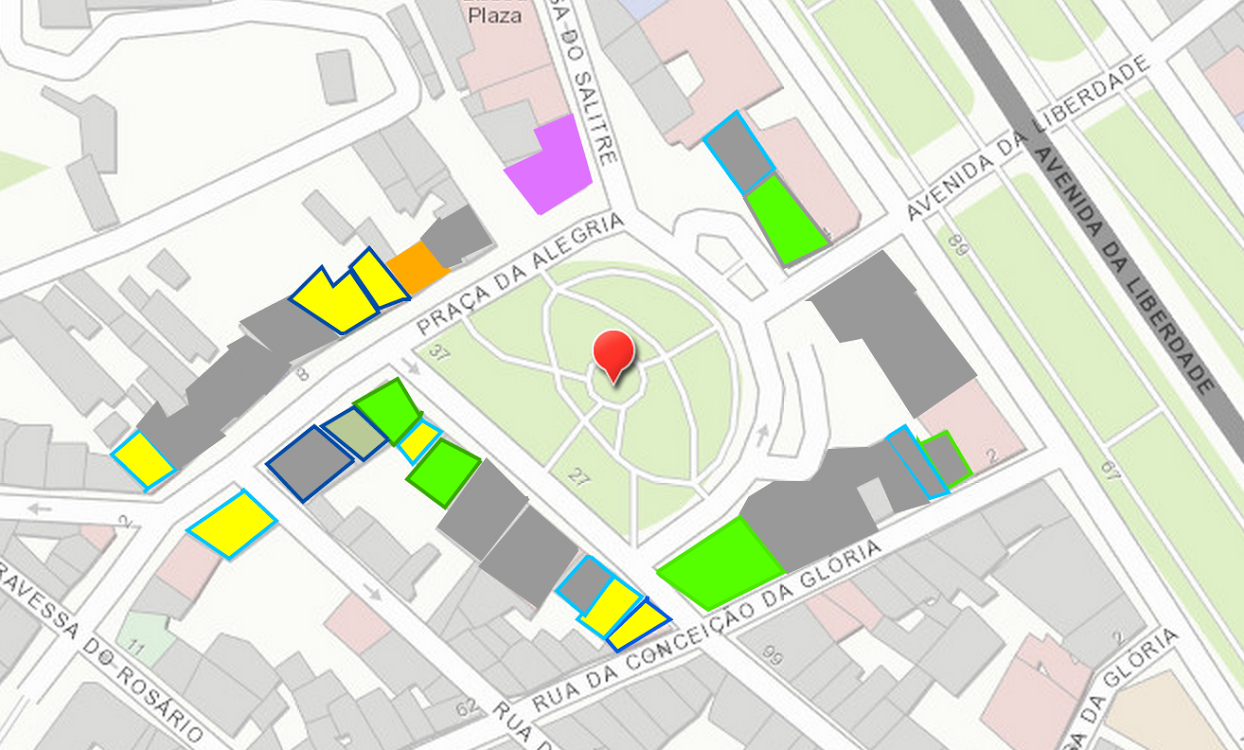 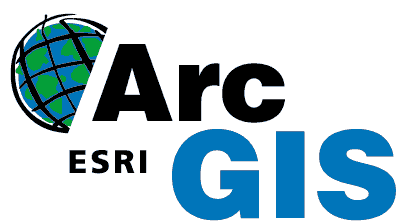 Comércio Alimentar
Espaço Espectante
Património
Devoluto
Edifício em obras
Serviços Públicos
Comércio Outros
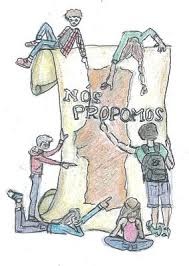 Pisos Inferiores
Habitação
Serviços Privados
Comércio Vestuário
Pisos Superiores
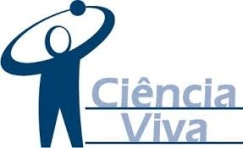 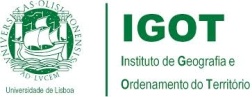 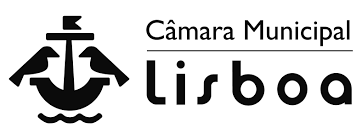 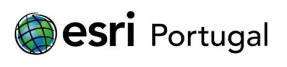 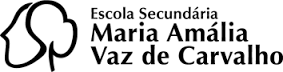 Oportunidades
Ponto de interesse para turistas;

Jardim Alfredo Keil;

Localizada no centro da cidade, junto à Avenida da Liberdade;

Localizada nas imediações de áreas de elevado valor histórico (ex. Parque Mayer)
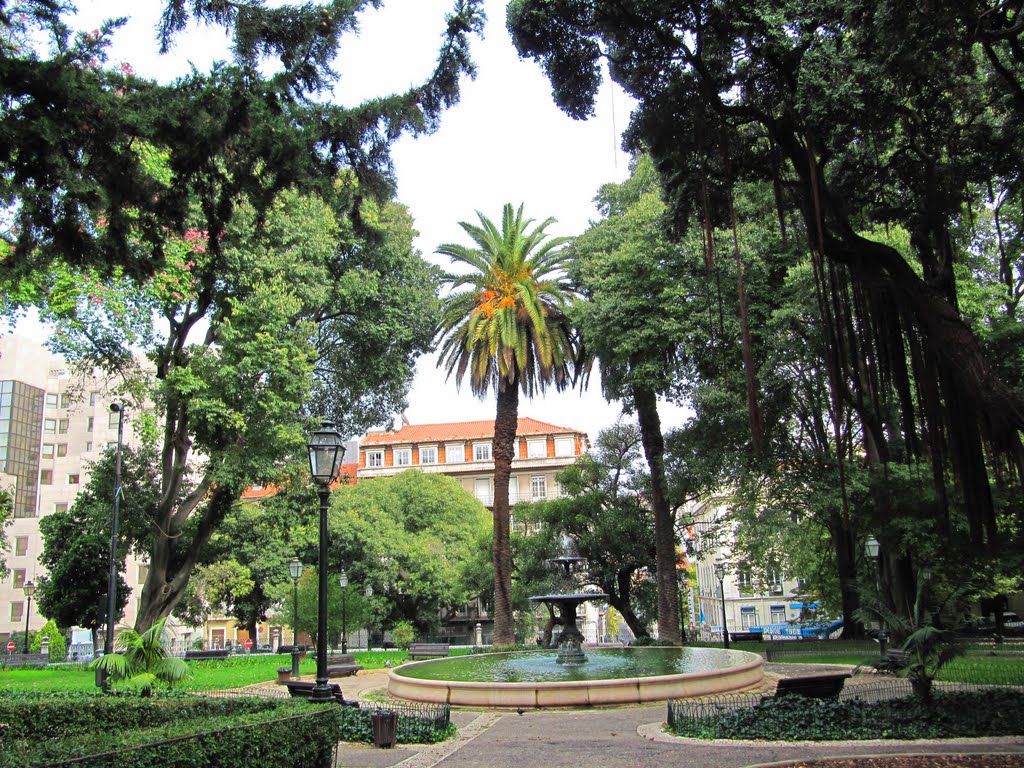 Jardim Alfredo Keil
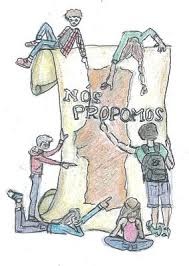 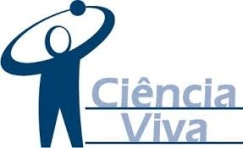 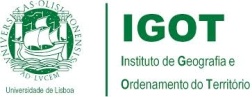 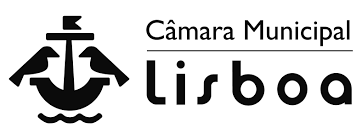 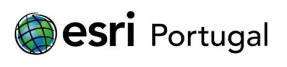 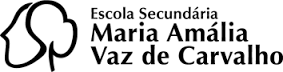 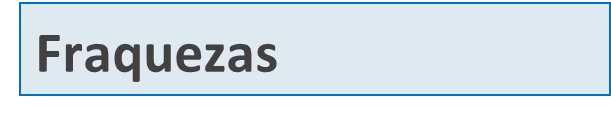 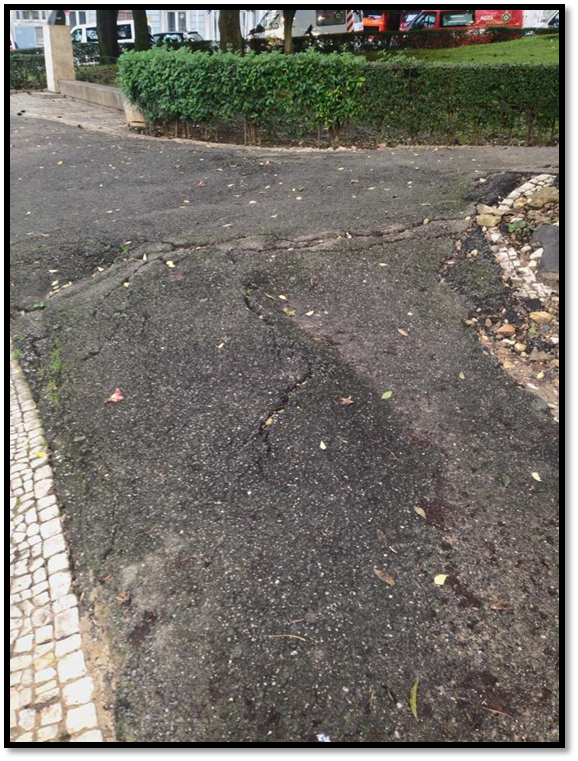 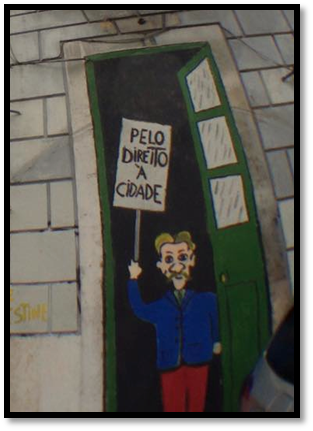 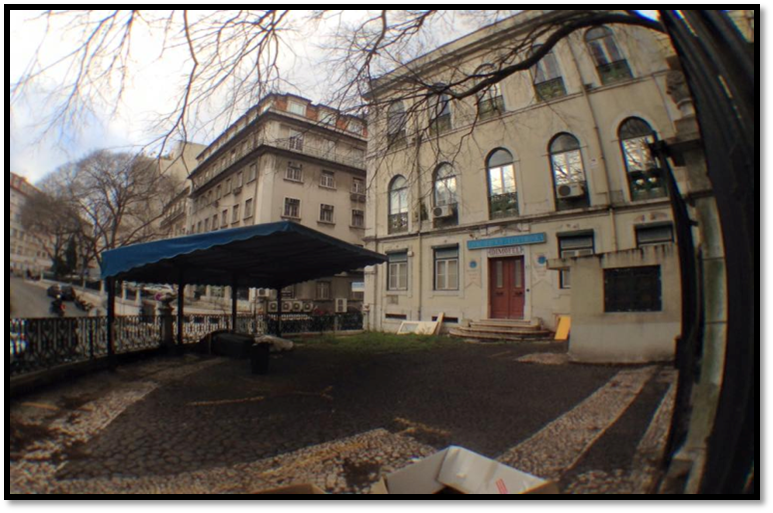 Pavimento e mobiliário urbano pouco adequados e/ou em mau estado de conservação;

Inexistência de espaços lúdicos;

Fraca harmonia social;

Ausência de dinamismo comercial;

Encerramento de serviços de apoio à população;

Lugar de abrigo para pessoas sem abrigo;

População envelhecida;
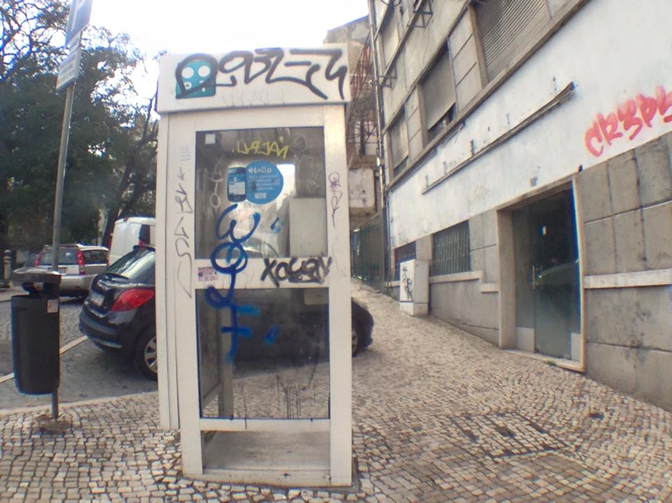 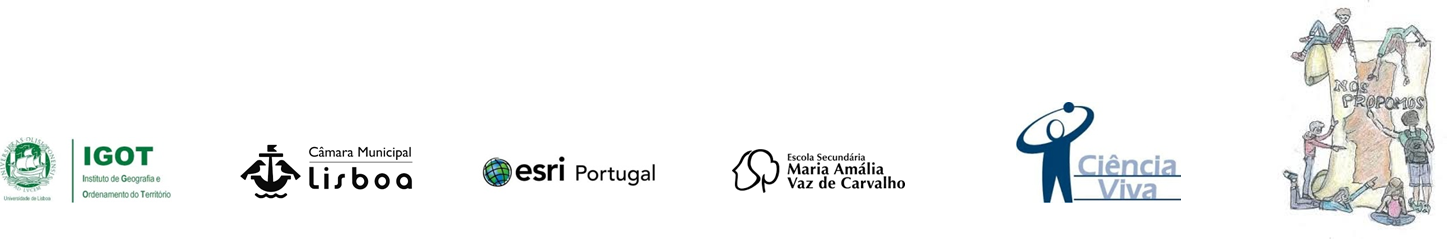 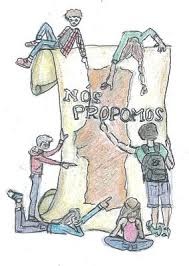 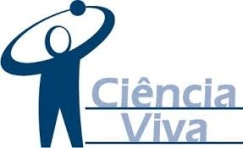 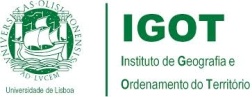 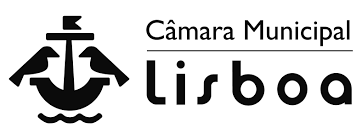 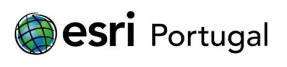 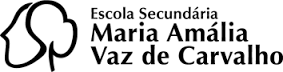 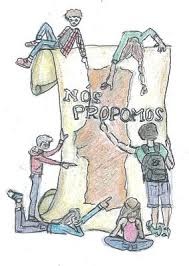 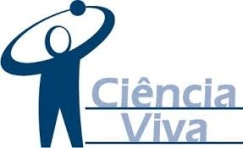 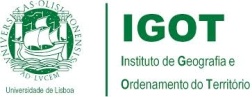 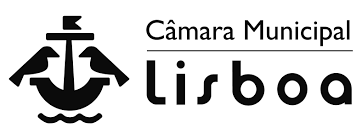 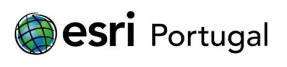 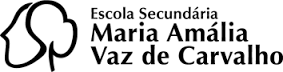 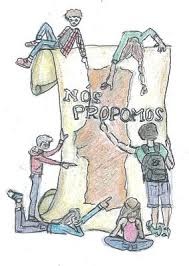 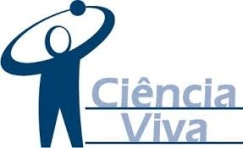 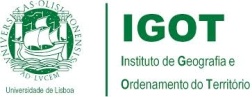 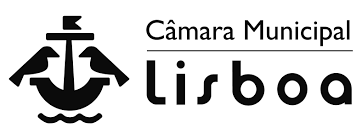 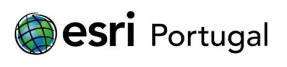 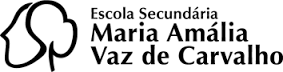 Considera a praça uma zona perigosa?
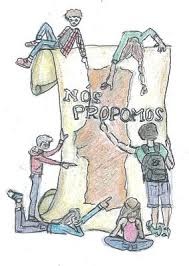 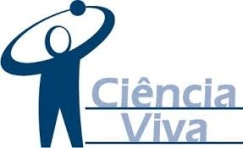 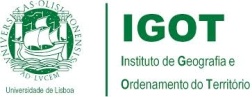 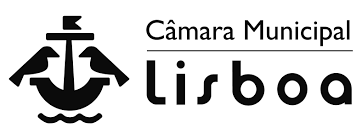 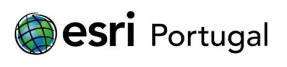 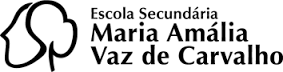 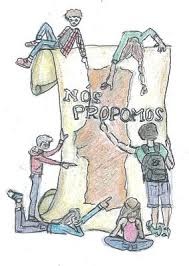 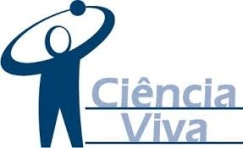 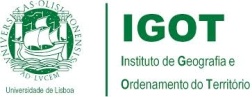 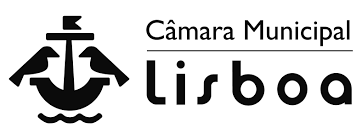 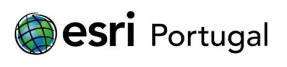 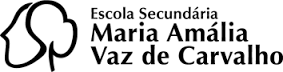 Projeto “Uma Praça em cada Bairro”
A Praça da Alegria está inserida neste projeto da CML
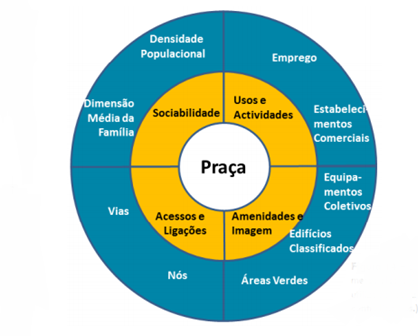 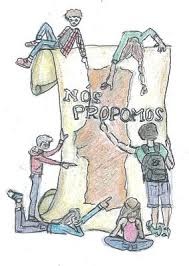 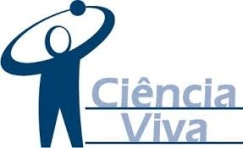 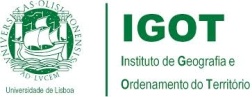 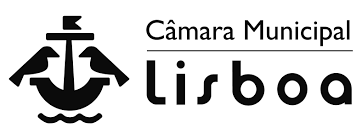 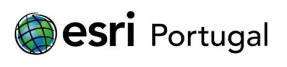 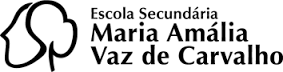 Articulação com o PDM
Atração de mais habitantes para esta área;
Captação de mais empresas e empregos;
Impulsionamento da reabilitação urbana;
Qualificação do espaço público.
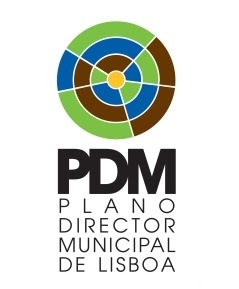 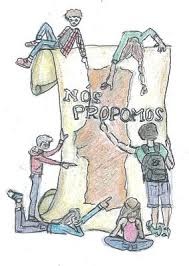 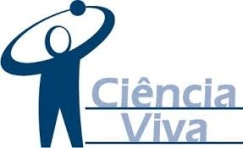 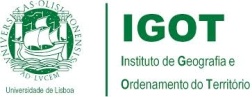 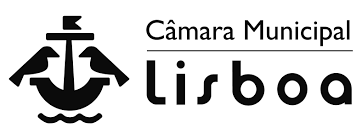 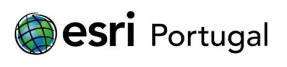 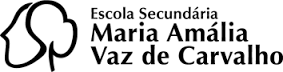 Propostas de Intervenção
Criação de um quiosque/esplanada no interior do Jardim Alfredo Keil
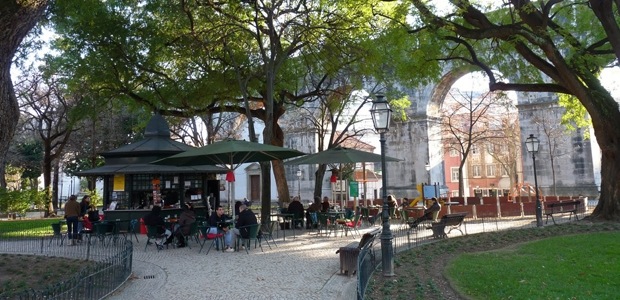 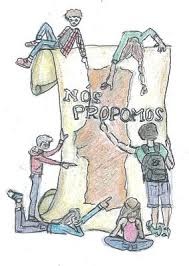 Esplanada do Jardim das Amoreiras
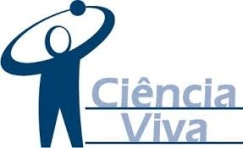 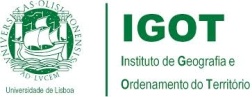 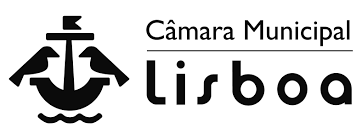 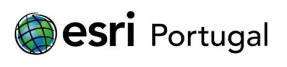 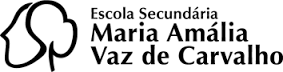 Incentivos por parte da Câmara Municipal na utilização de edifícios devolutos
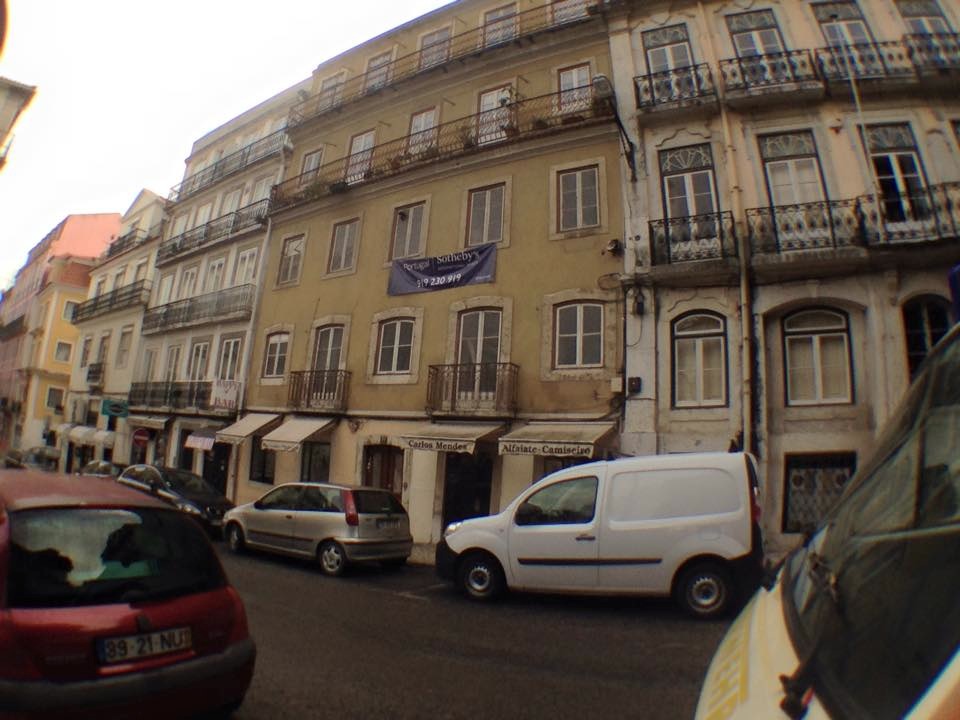 Edifícios devolutos
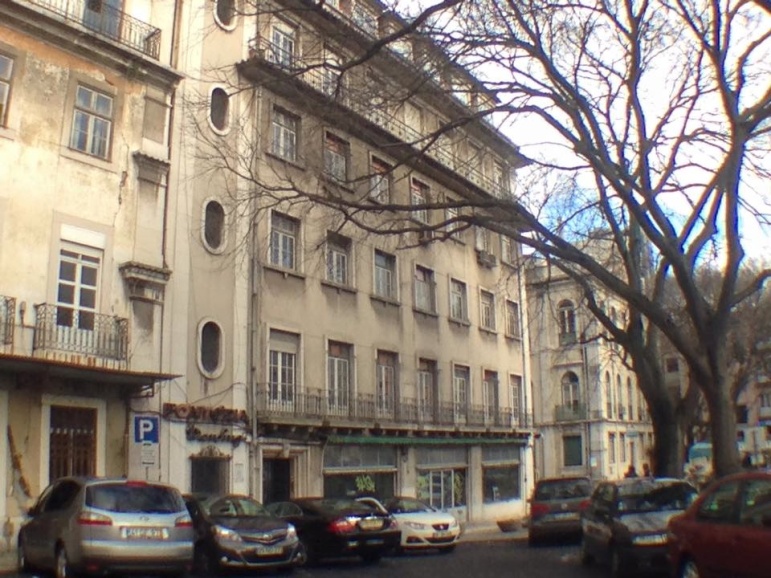 Aposta em serviços e comércio de apoio à população
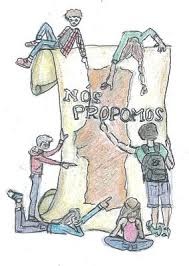 Edifícios devolutos
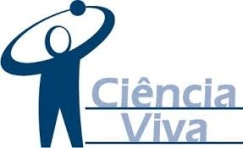 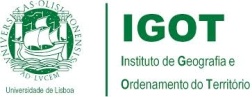 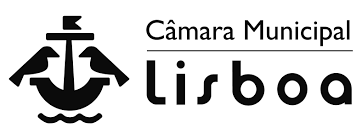 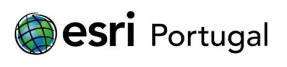 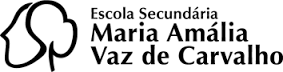 Criação de um espaço aberto ao público, onde jovens artistas possam expor os seus trabalhos
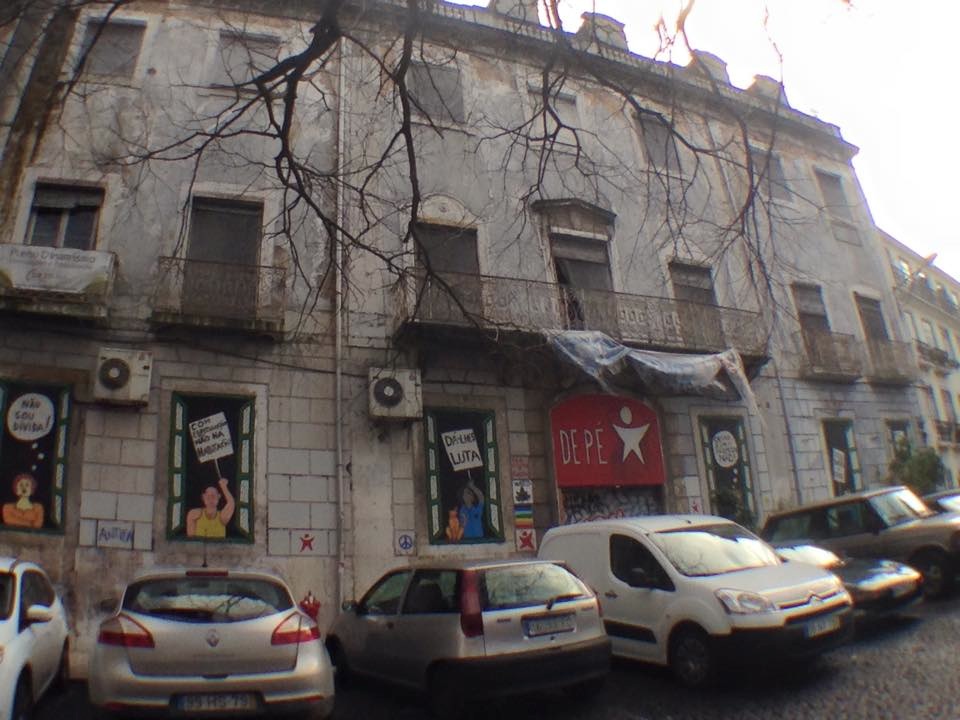 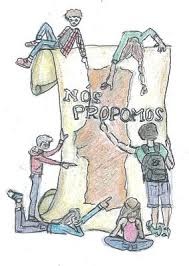 Edifício na Praça da Alegria
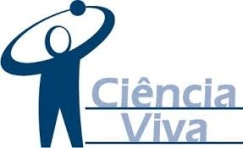 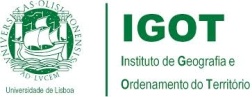 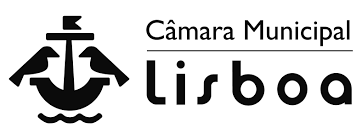 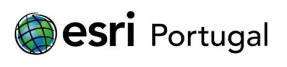 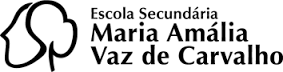 Vamos Valorizar a Praça da Alegria!
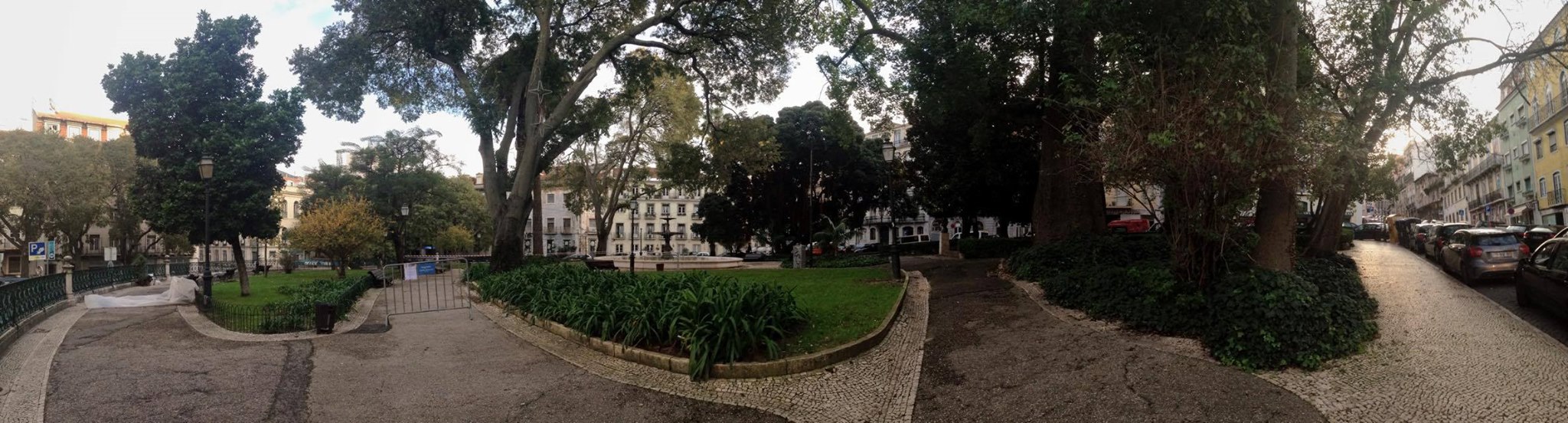 Fotografia panorâmica do Jardim Alfredo Keil
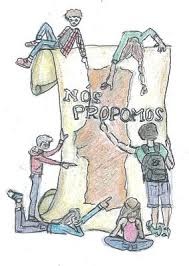 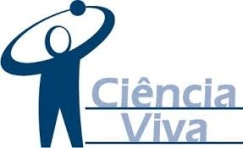 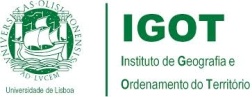 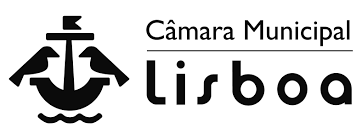 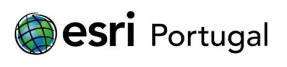 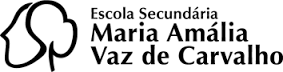 Fontes :
http://www.cm-lisboa.pt/ (Janeiro 2015)

http://www.cm-lisboa.pt/viver/urbanismo/planeamento-urbano/plano-diretor-municipal (Janeiro 2015)

http://www.jfsantoantonio.pt/ (Fevereiro 2015)

http://www.cm-lisboa.pt/participar/uma-praca-em-cada-bairro (Fevereiro 2015)

http://www.arcgis.com/features/ (Março 2015)

Bico, Margarida http://www.panoramio.com/user/5707675?with_photo_id=64783719 (Março 2015)
Autores:
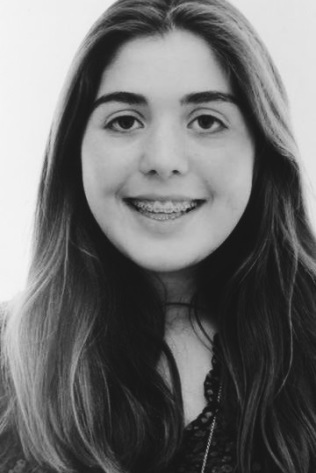 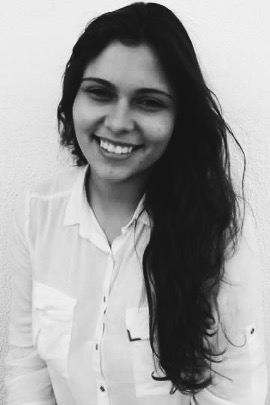 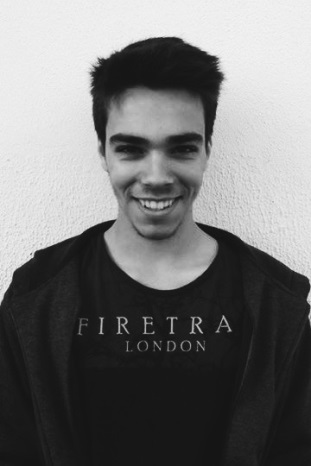 Alexandre Sebastião
Catarina Ferreira
Inês Pacheco
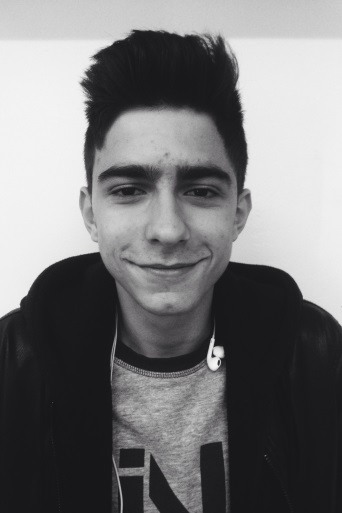 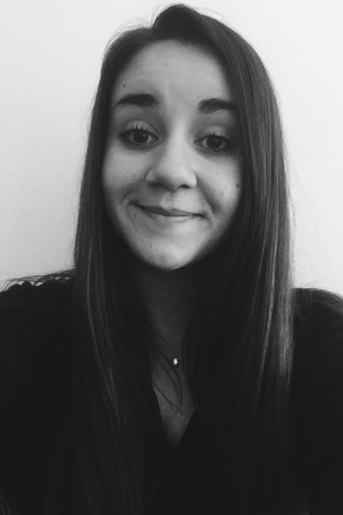 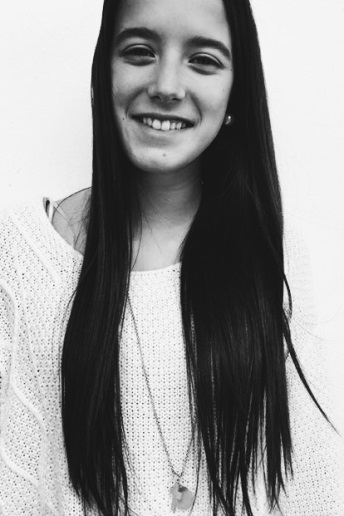 Ivo Gomes
Inês Morais
Marta Gomes da
 Silva